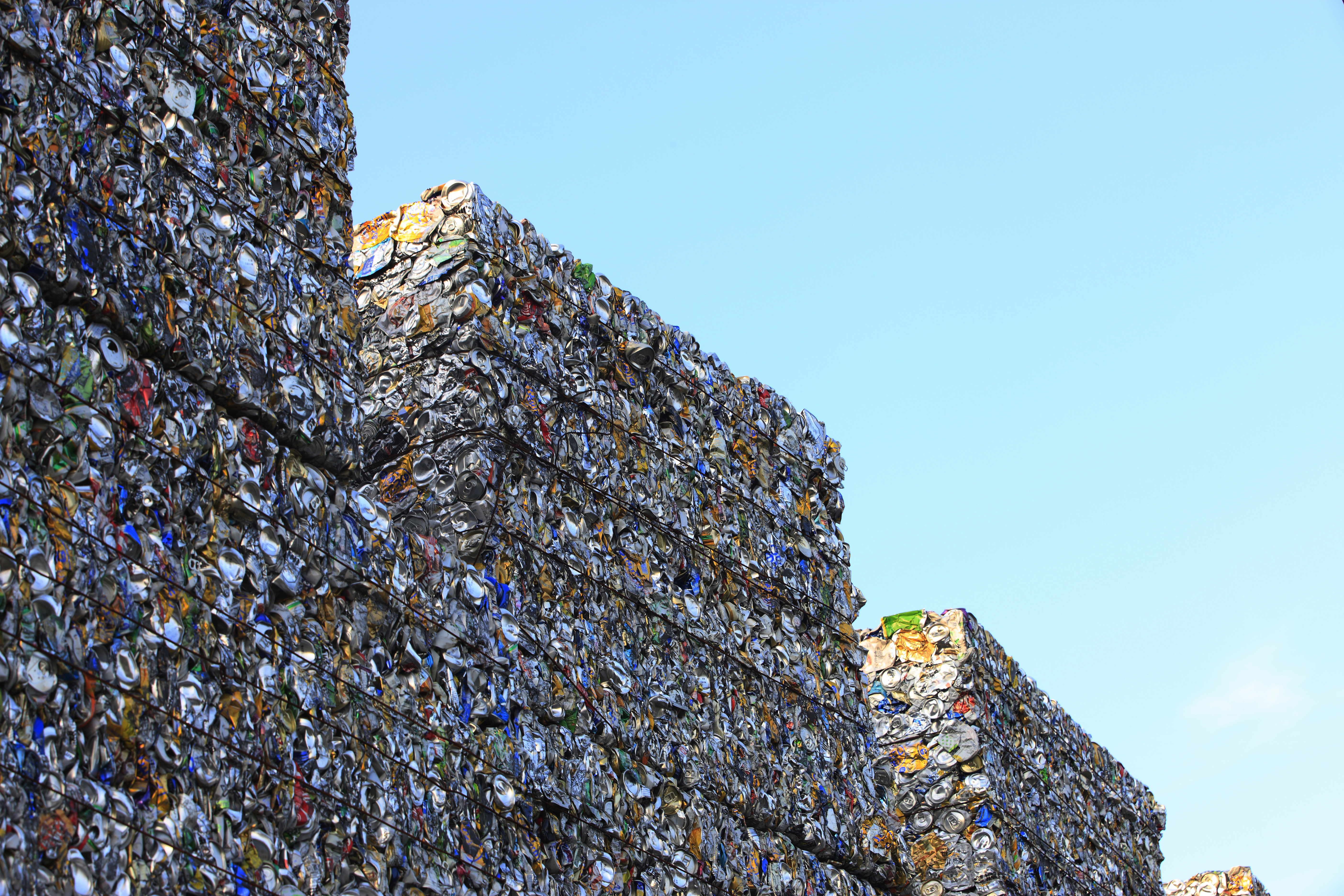 PLAGAZI – GREEN HYDROGEN FROM WASTE
®
MAY 2021
WHY PLAGAZI?
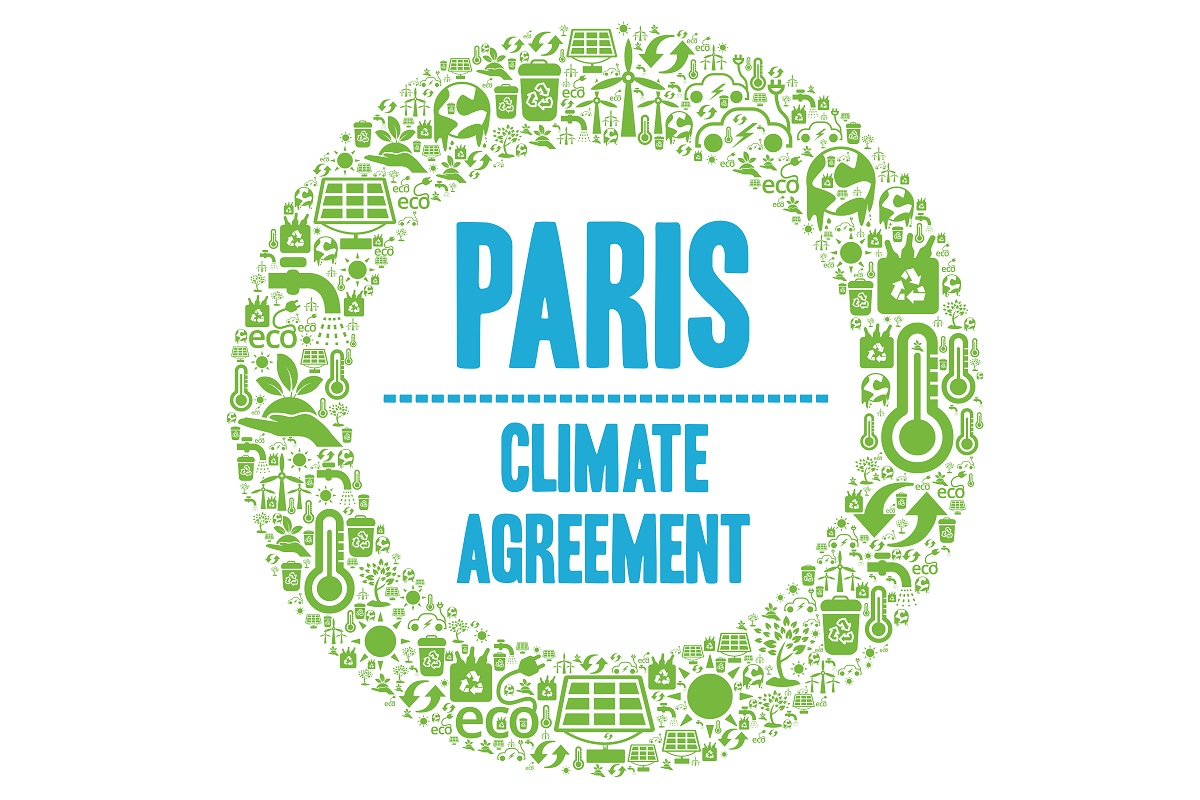 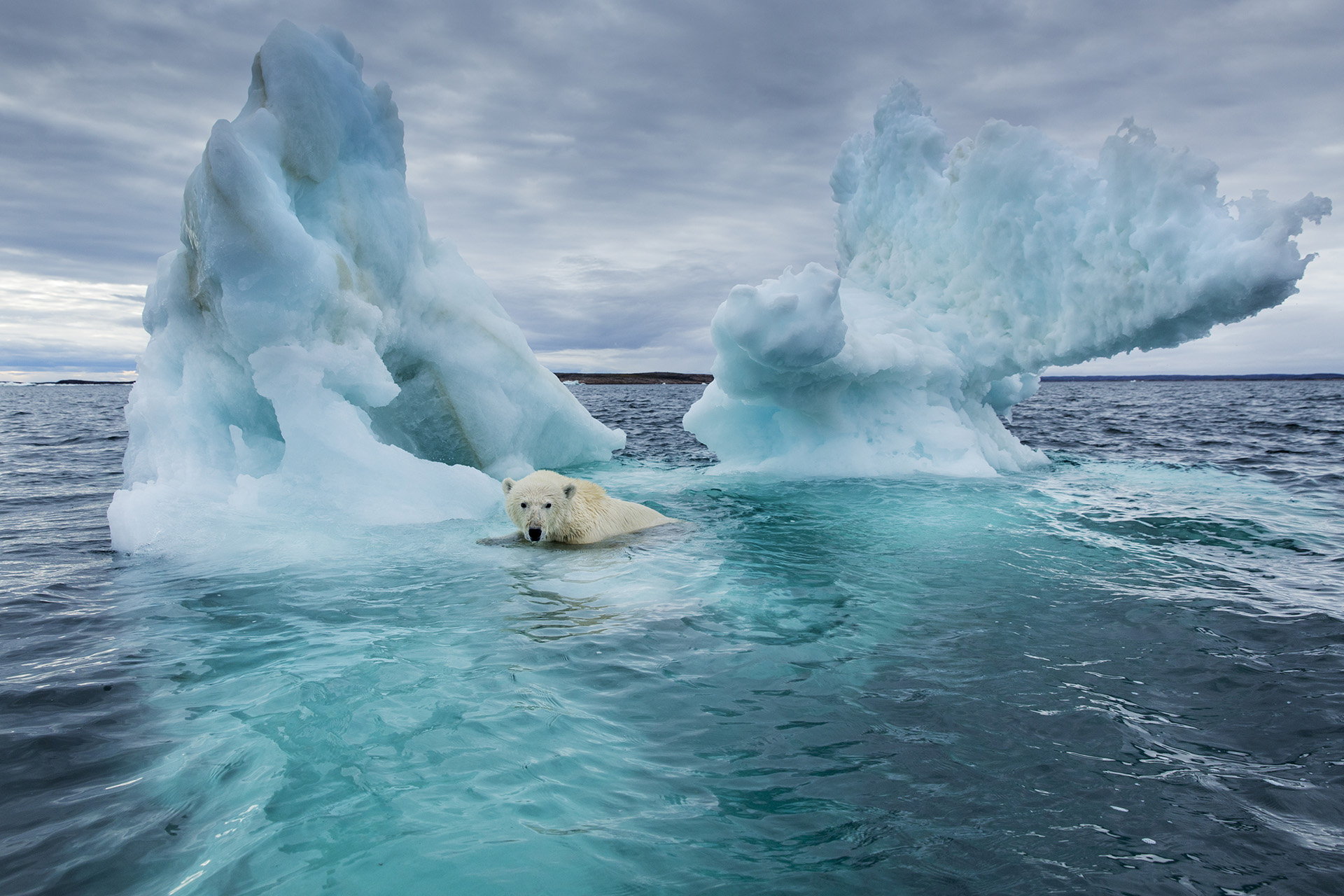 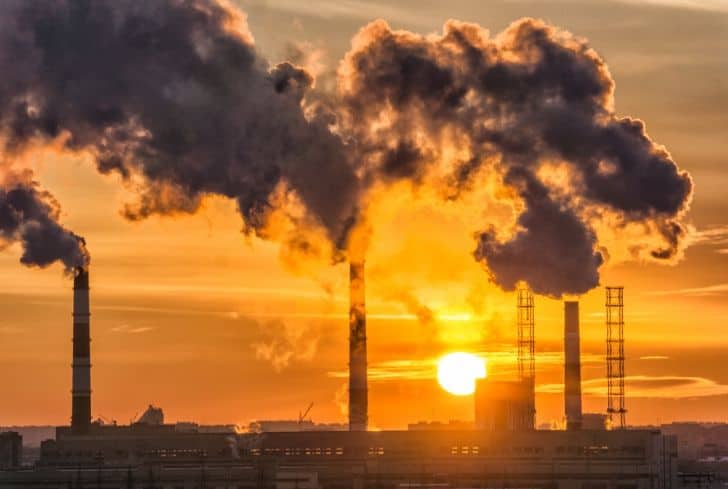 2
70% increase 
by 2050
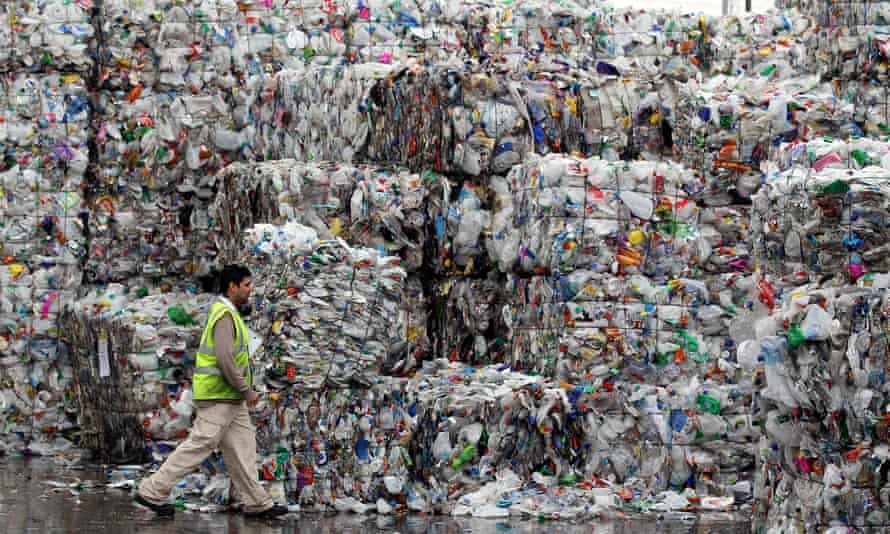 2 billion 
tons per year
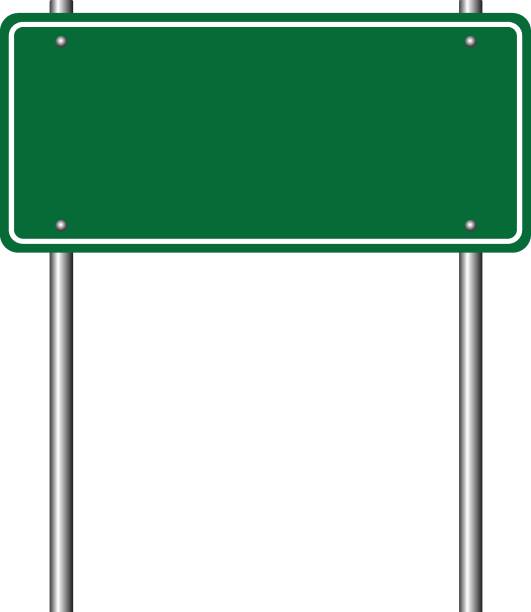 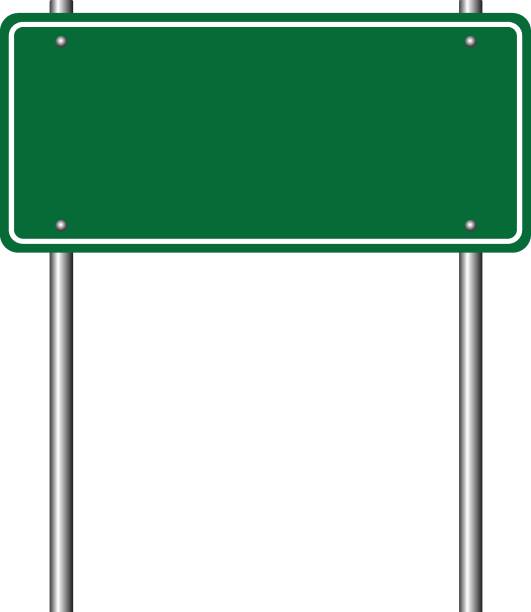 Lisbon
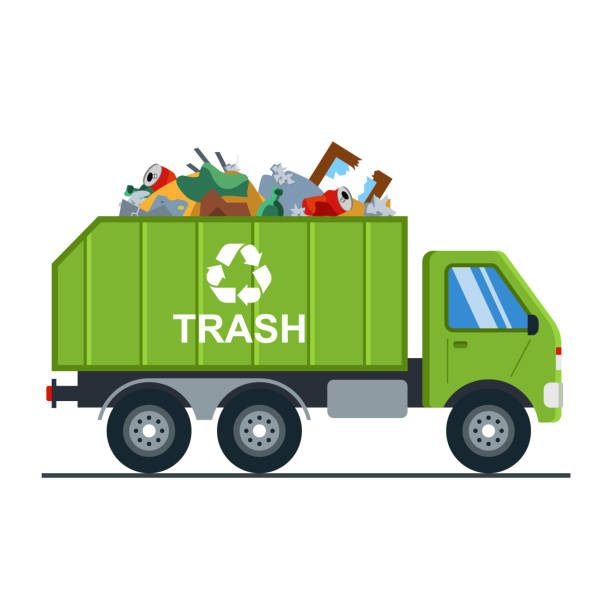 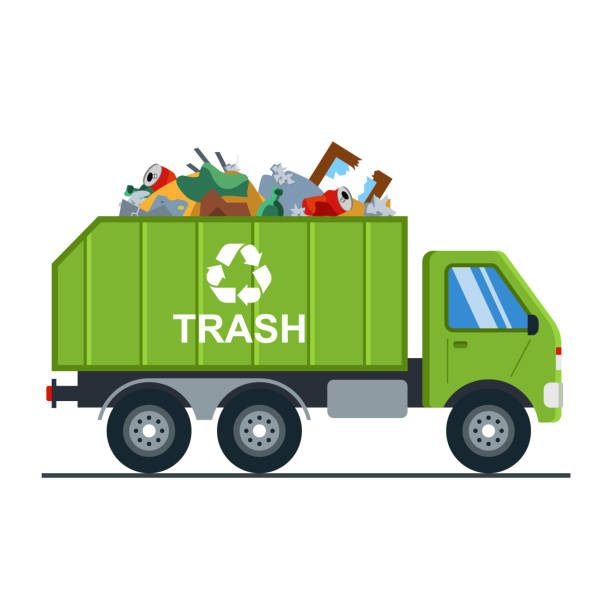 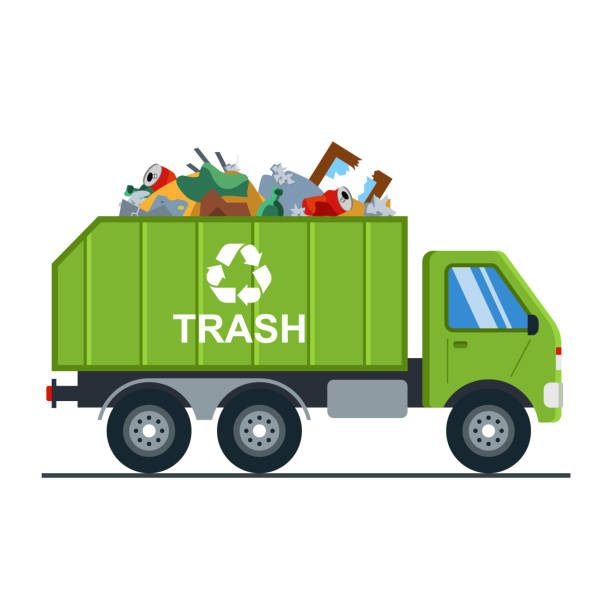 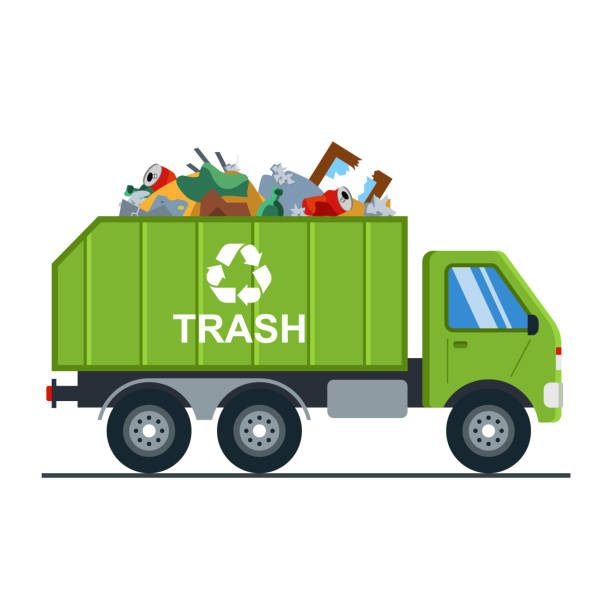 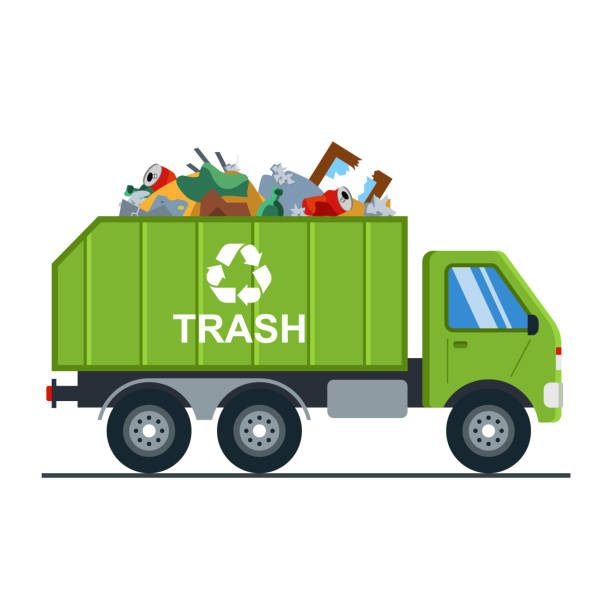 PER DAY!
Saint Petersburg
3
WHY PLAGAZI?
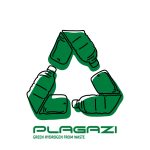 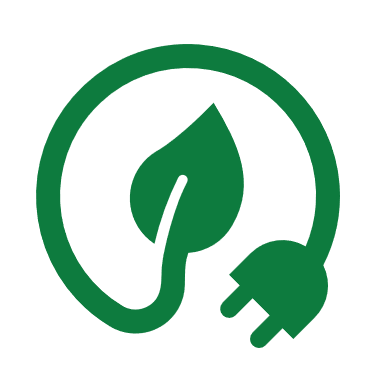 SOLUTION
Improving our circular economy and waste management issues
Renewable Energy Sources
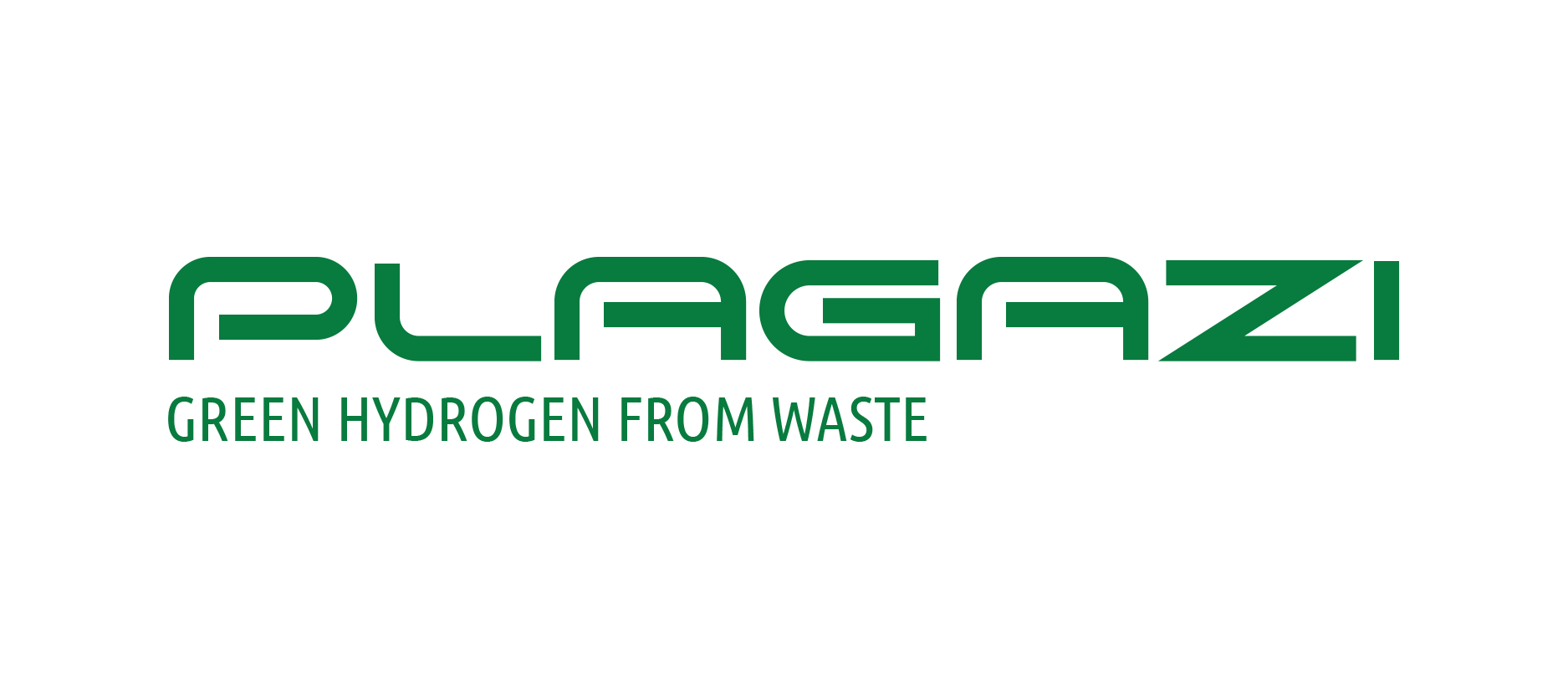 Unrecyclable waste into pure green hydrogen
4
THE CIRCULAR ECONOMY
H2
RESOURCE
MANUFACTURING
Manages all types of waste:
Auto shredder residues
Medical waste
Plastic waste
Industrial waste
PLAGAZI PROCESS
RECYCLING
CONSUMPTION
& USAGE
WASTE
®
5
THE PLAGAZI PROCESS
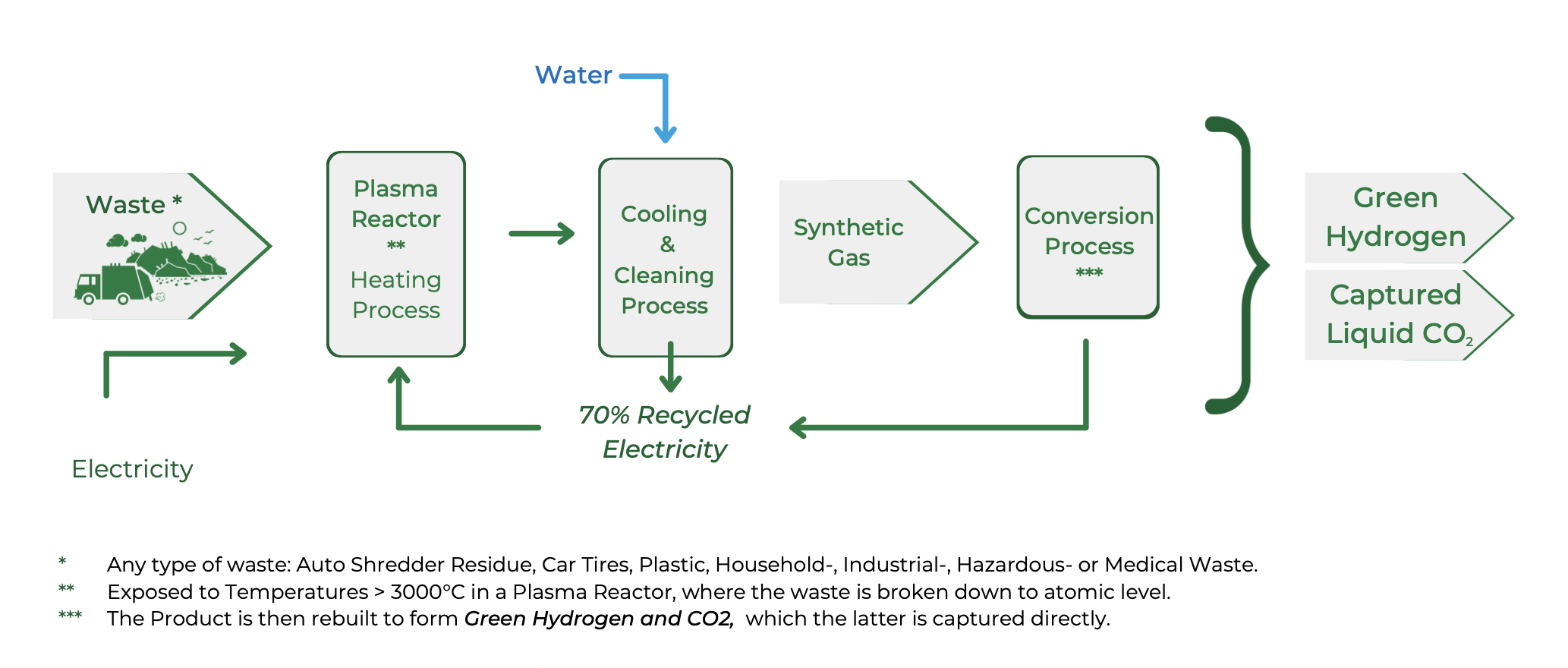 6
GREEN HYDROGEN PRODUCTION:
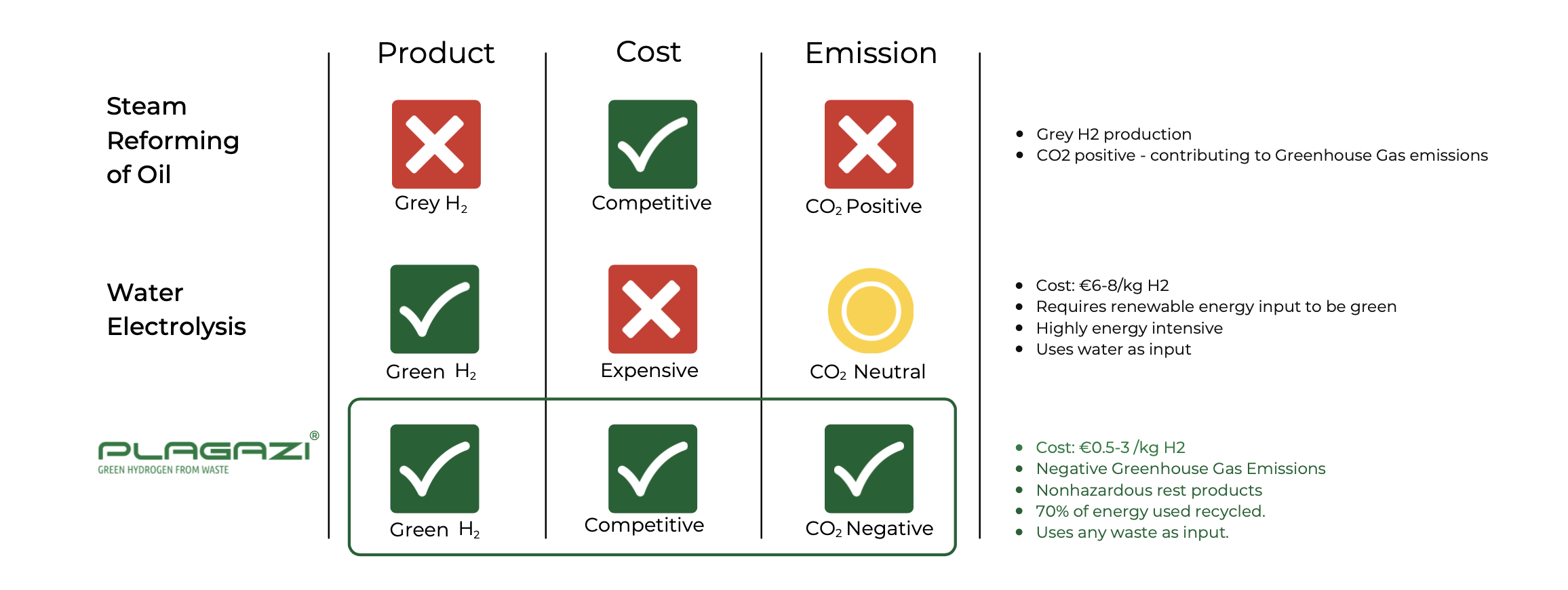 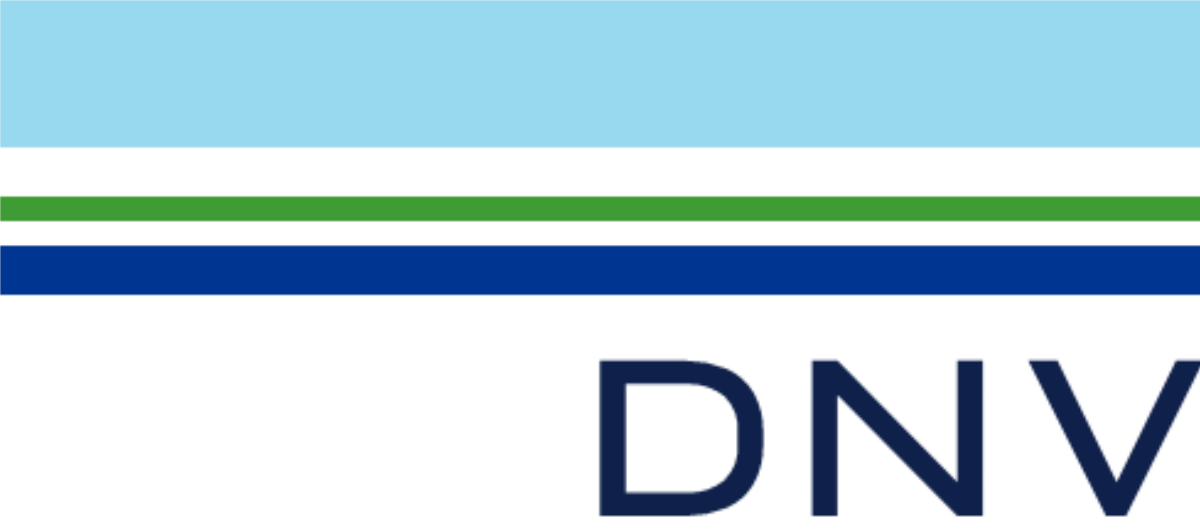 De-carbonazing our environment by removal of unrecycable waste
7
BUSINESS CASE EXAMPLE:Customer Point of View - One HE6000 Plant:
CUSTOMER FINANCIAL OUTCOME:
BUSINESS CASE DETAILS:
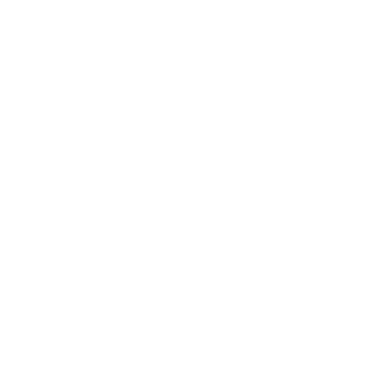 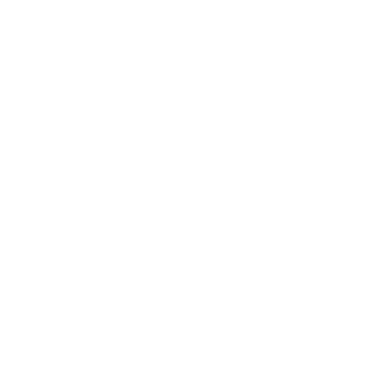 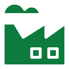 65 %Avg. EBITDA Margin
100%
ROI %
5-6 YearsProject Breakeven
€70 mROI (excl. investment)
Plastics 
Type of waste
40 000 ton
Amount of waste p.a.
6 000-ton H2
Yearly production capacity
CUSTOMER PROFILES:
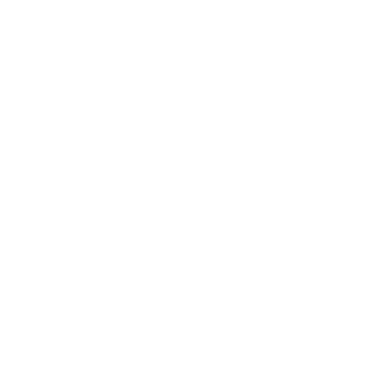 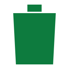 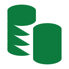 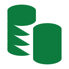 €0.03/kg Waste Gate Fee
Customers where the Plagazi Process would be an upgrade on current processes: i.e. Waste Management, Recycling or Material Processing.

Customers seeking a source of hydrogen: i.e. Energy/Gas Pipeline Companies or Chemical Industries.

Customers seeking a financially attractive method to deal with internally produced waste: i.e. Consumer Good Companies or Heavy Industry.
€2.8/kgProduction cost
€40/ton
Cost of Carbon 
Capture System
€5.5/kgHydrogen Price
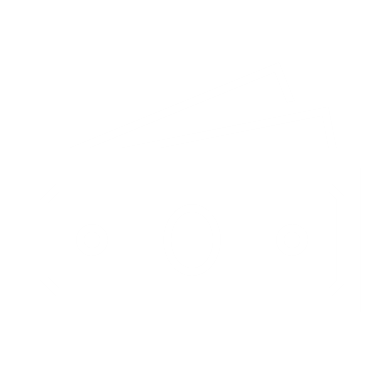 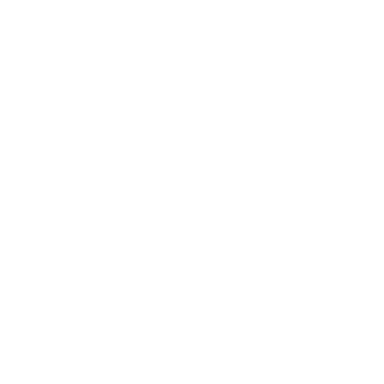 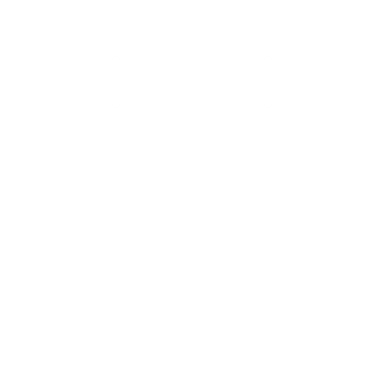 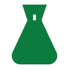 €70 mPP&E Investment
15 years Project Horizon
50% via Debt
Rest of investment via Equity
5%
WACC
8
®
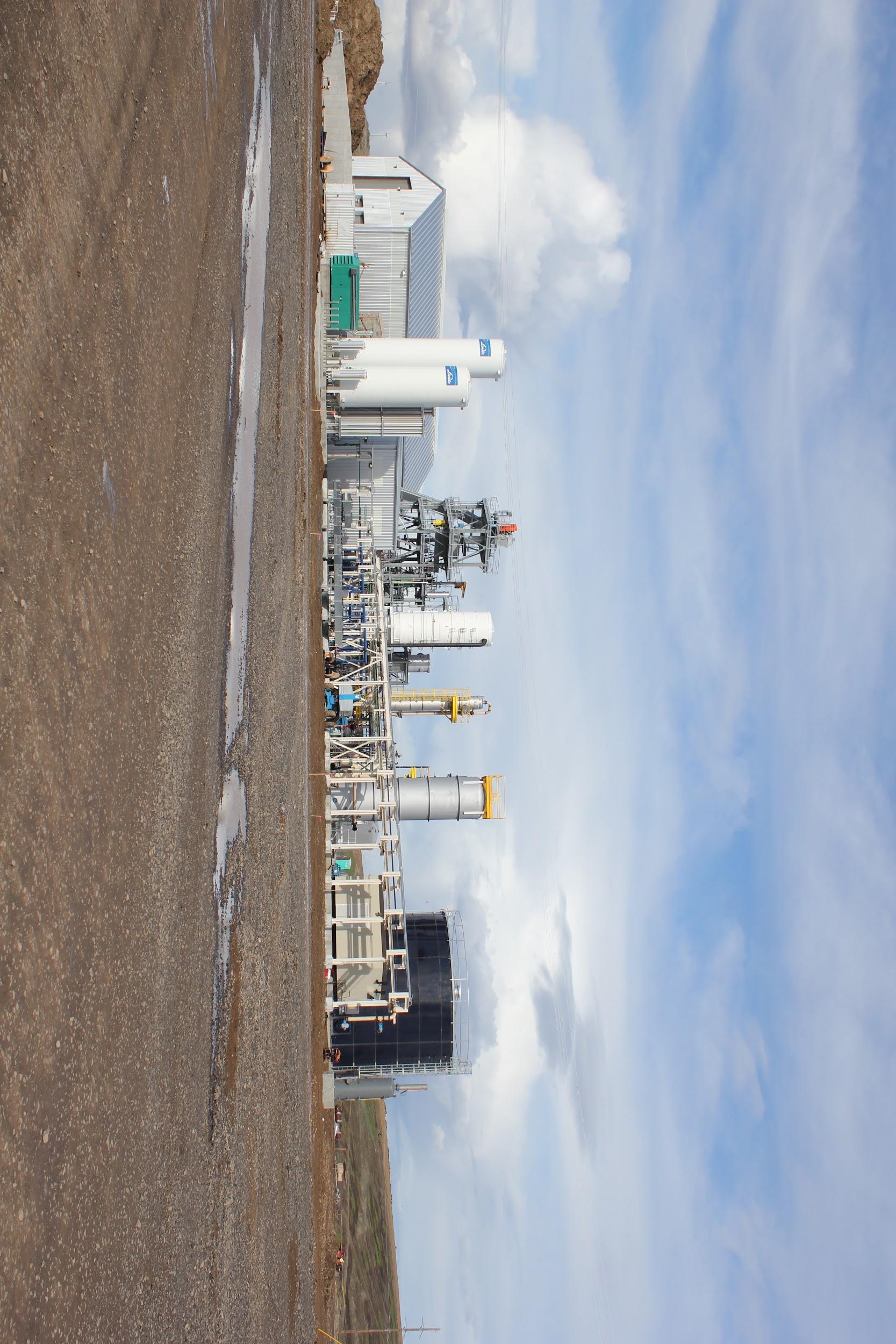 PATENTED TECHNOLOGY & PROOF OF CONCEPT
Plant near Arlington, U.S. | Running since 2011 |
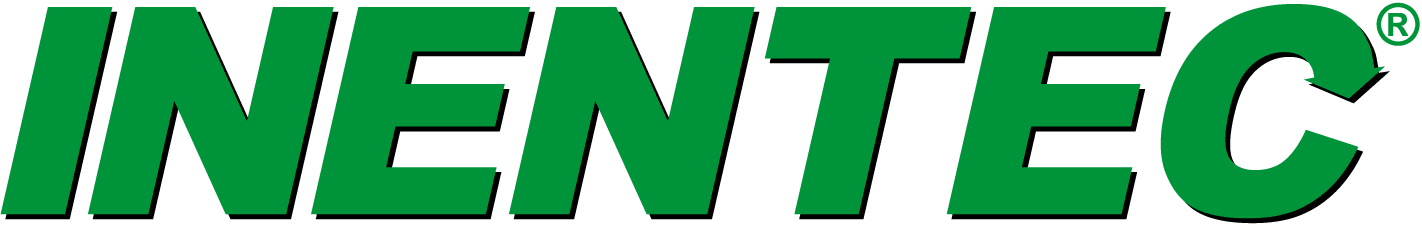 ABOUT PLAGAZI
2007
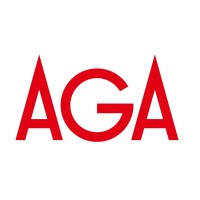 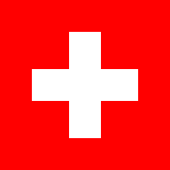 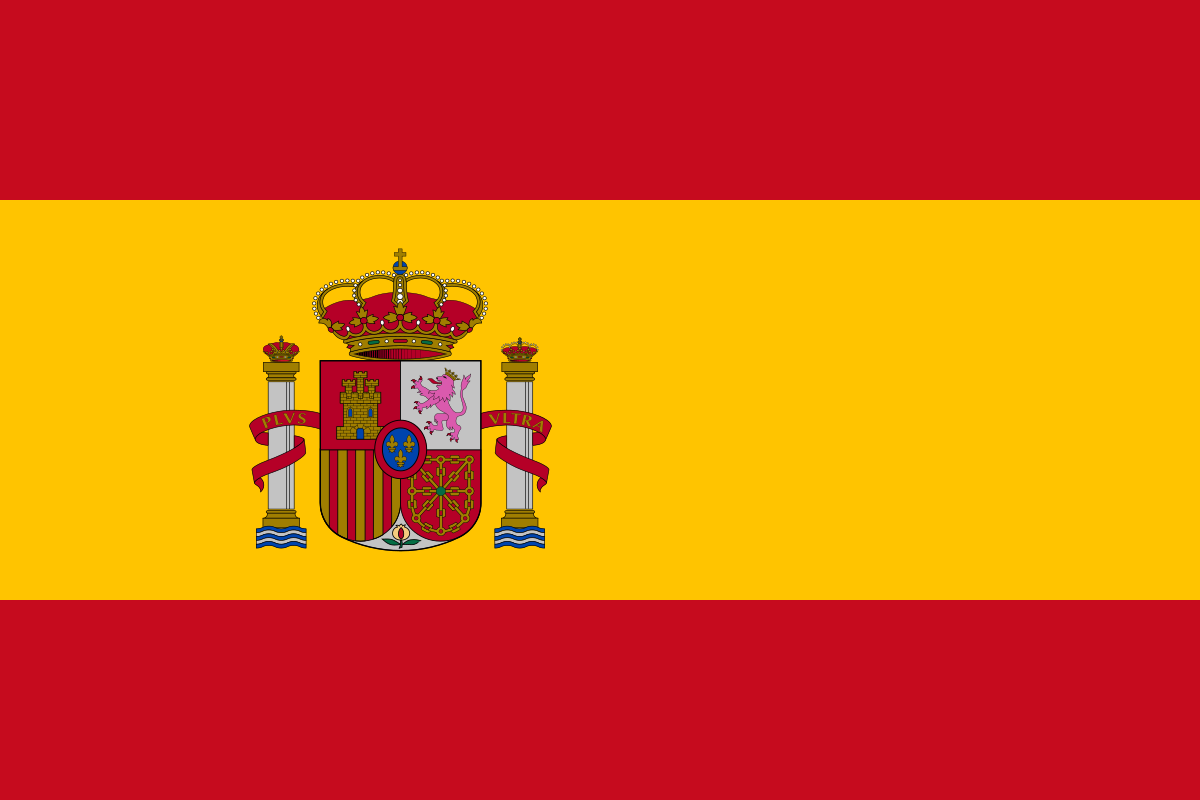 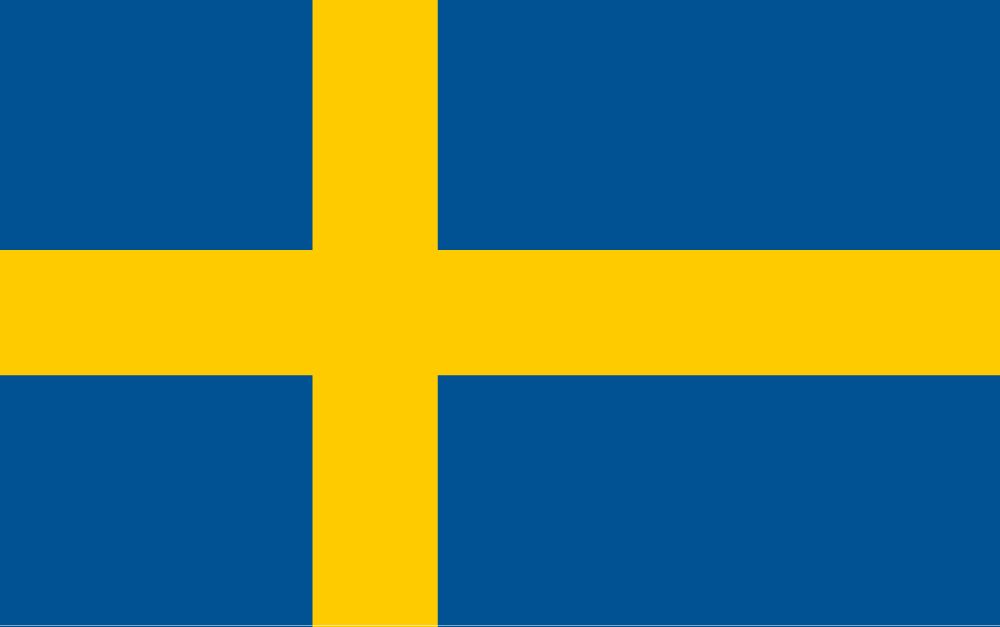 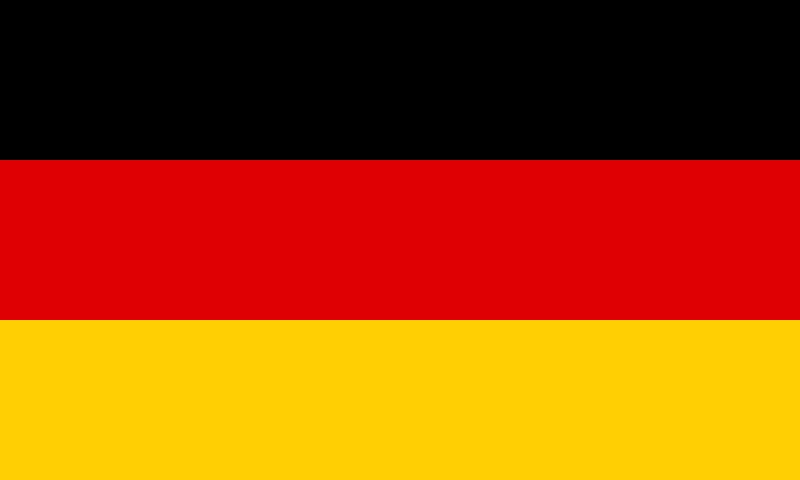 20+ people
10
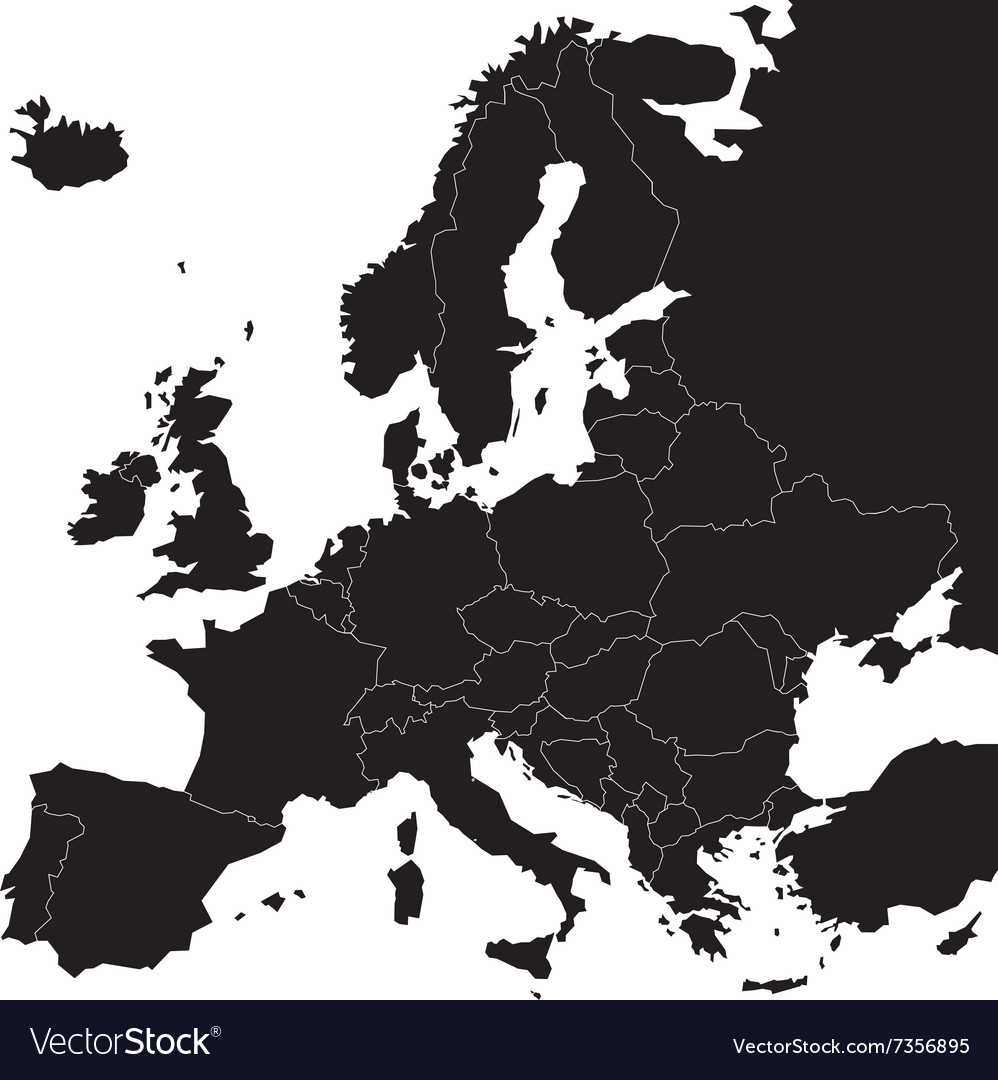 PLAGAZI IN EUROPE
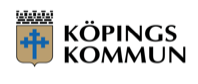 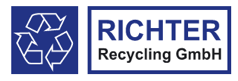 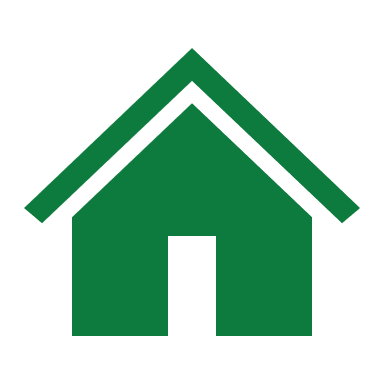 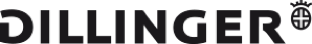 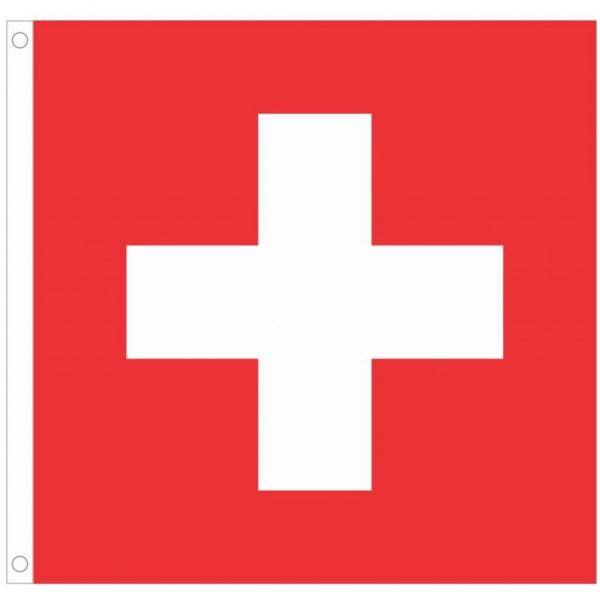 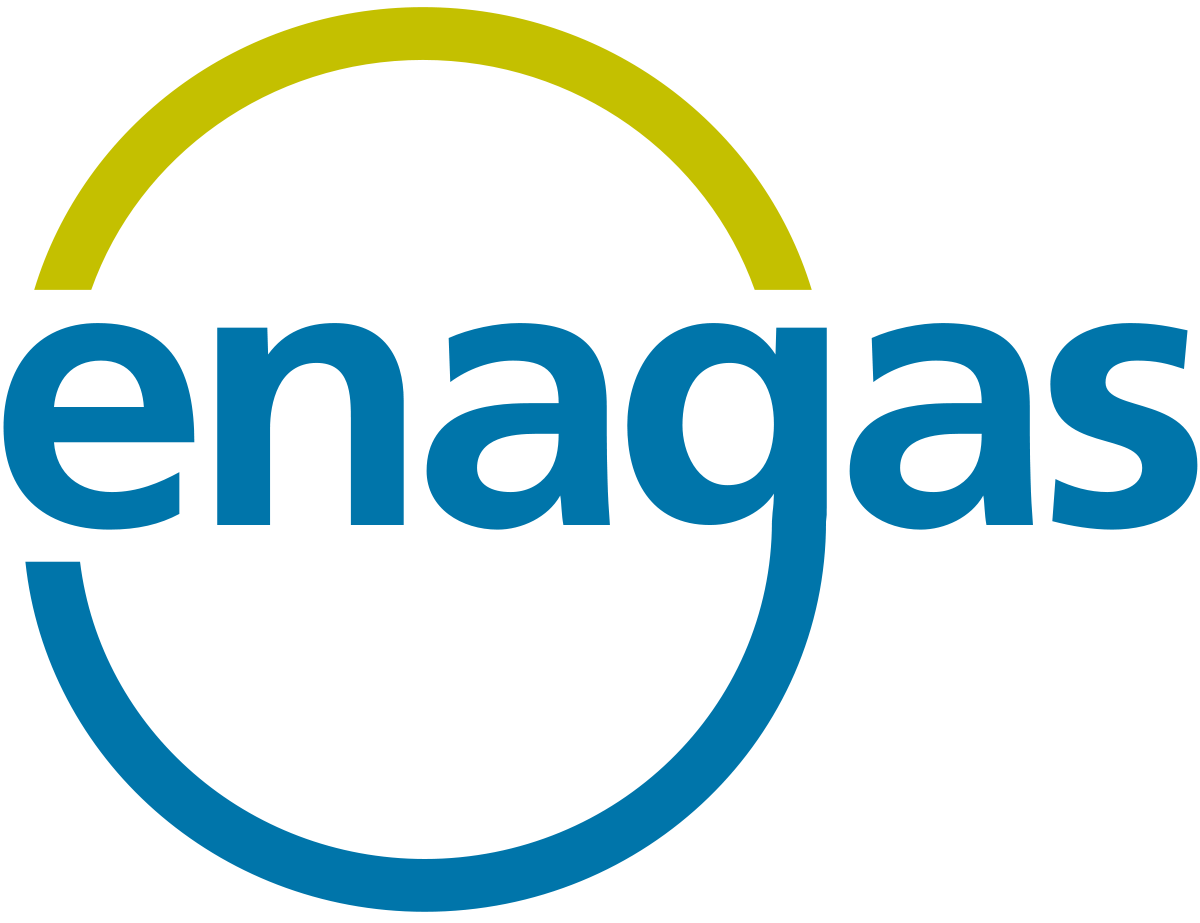 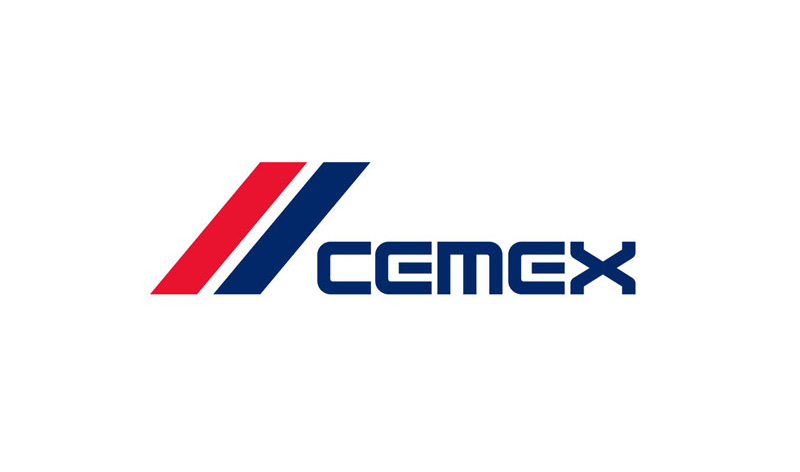 ®
11
ADVISORY BOARD
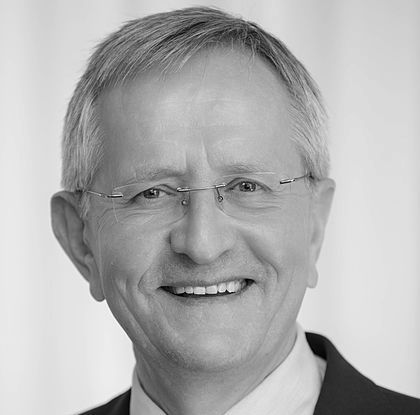 Jan Bäckwall,
Former Regional Manager Linde Group
Former CEO of AGA AB
Prof. Dr. Ing. Bernd Meyer,
Germany’s outmost expert on Plasma Gasification
Former Director of the Institute of Energy Process Engineering and Chemical Engineering (IEC) in Freiberg
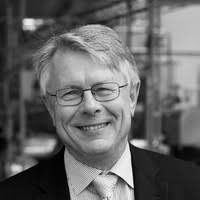 Tomas Kåberger (Partner),
Chair of Executive Board, Renewable Energy Institute
Member Board of Directors - Vattenfall
Jörgen Andersson (Partner),
Chairman of Cindrigo AB
Former Minister of Interior & Energy
Former Chairman of Vattenfall
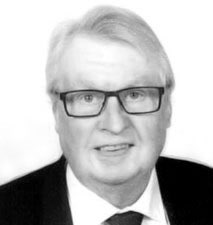 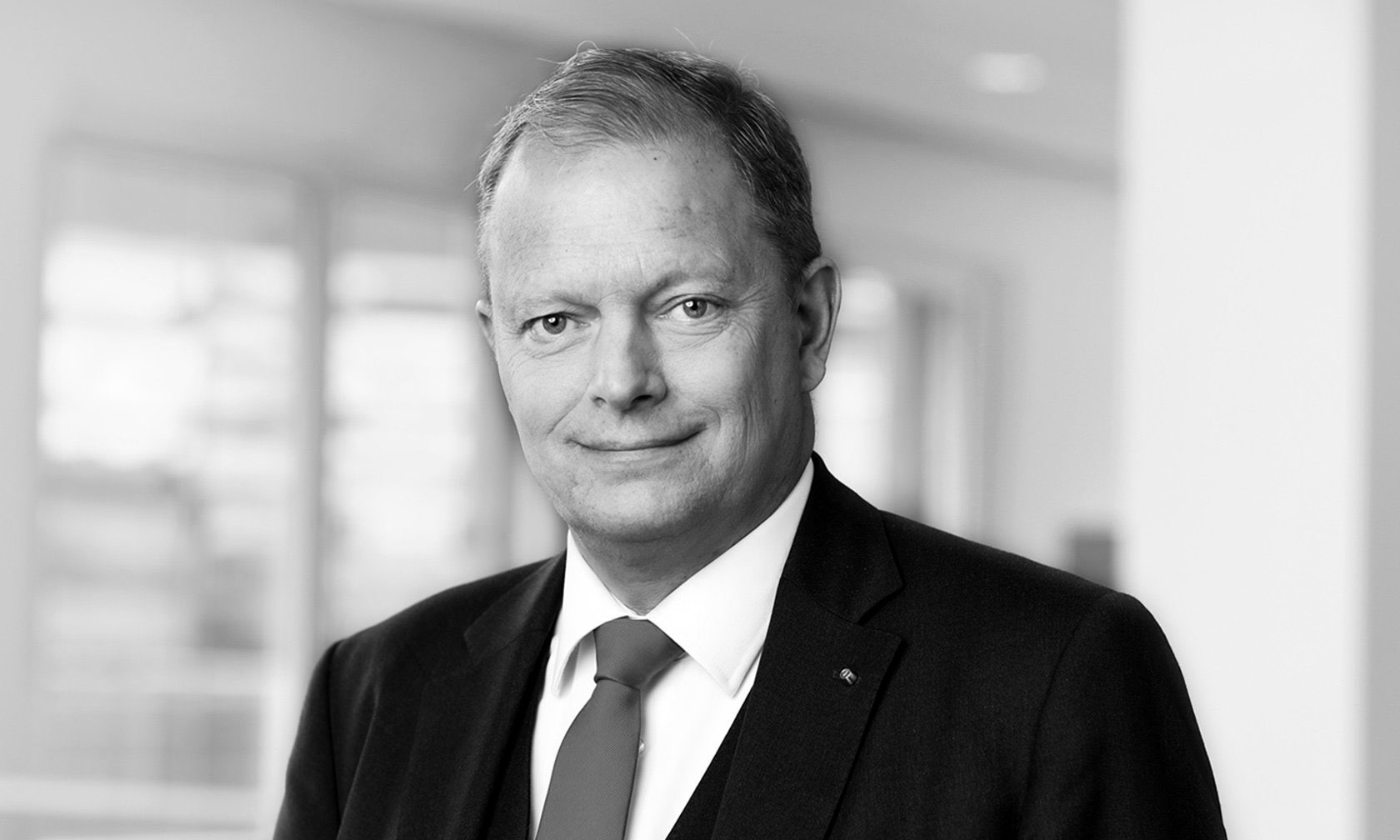 Jakob Lagercrantz,
Chief Executive Officer & Founder of 2030-Sekretariatet
Managing Director - Equest AB
Tuve Johannisson,
Former VP Tetra Pak
Former MD Volvo Cars
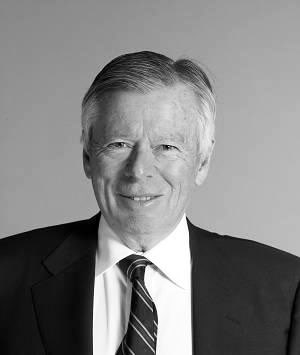 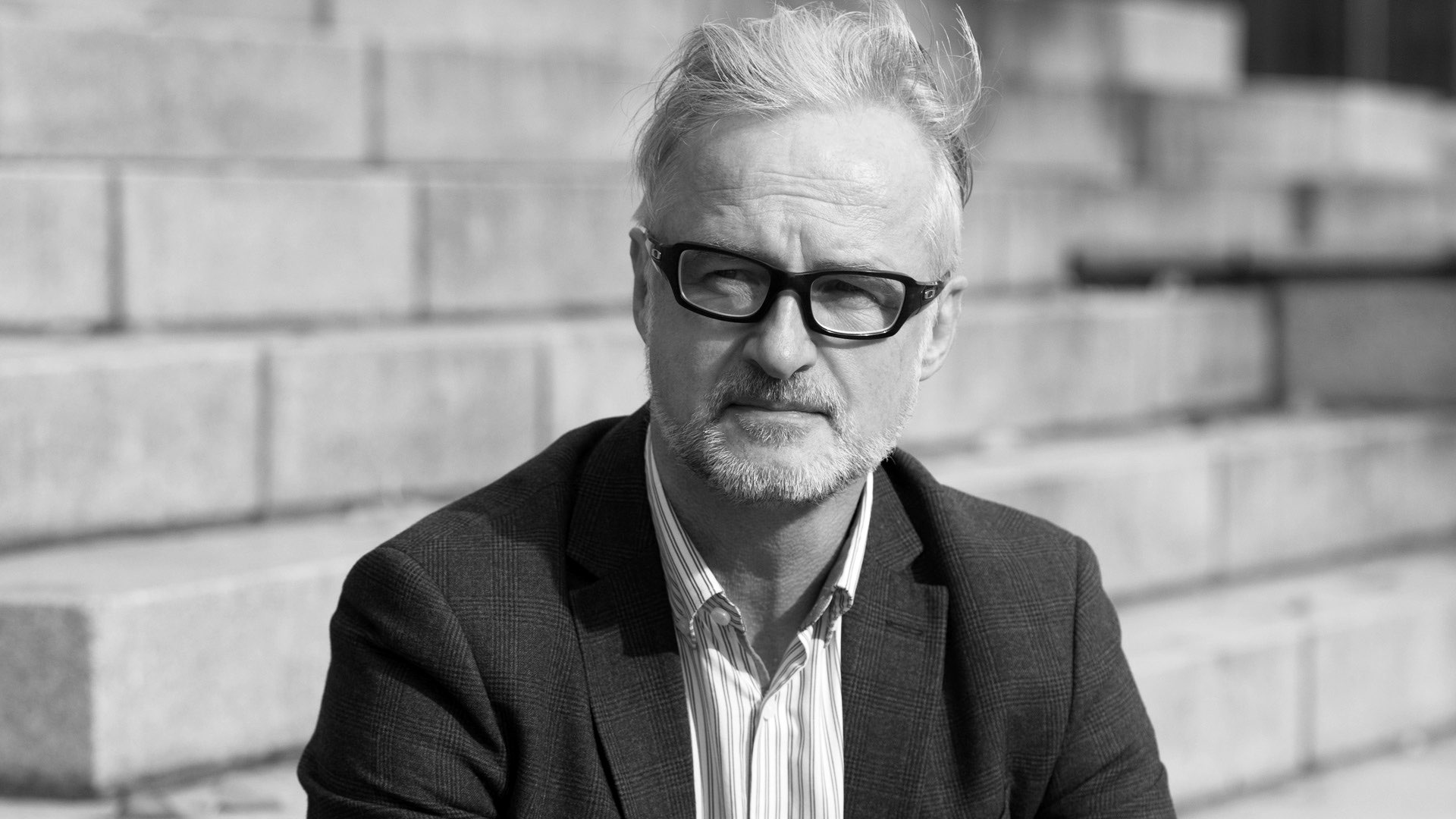 12
®
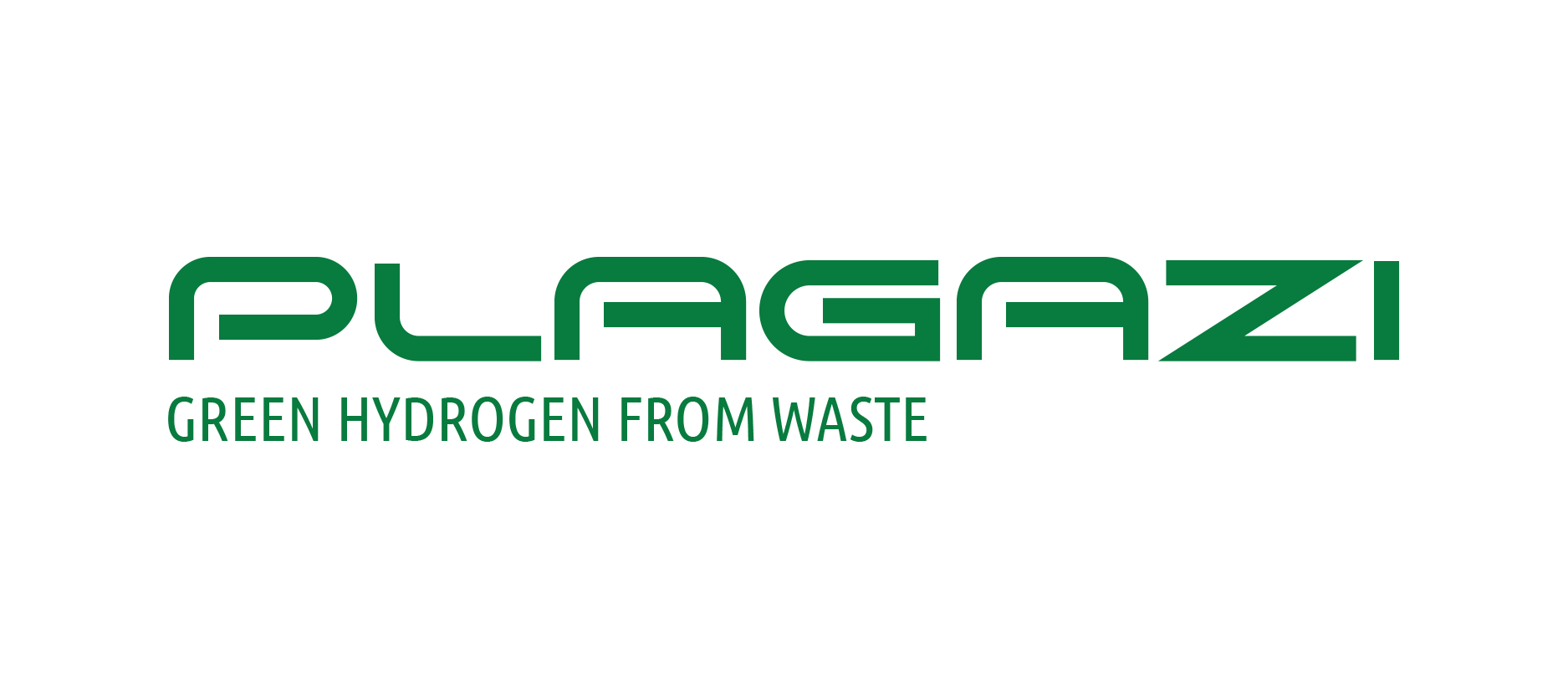 www.plagazi.com
info@plagazi.com
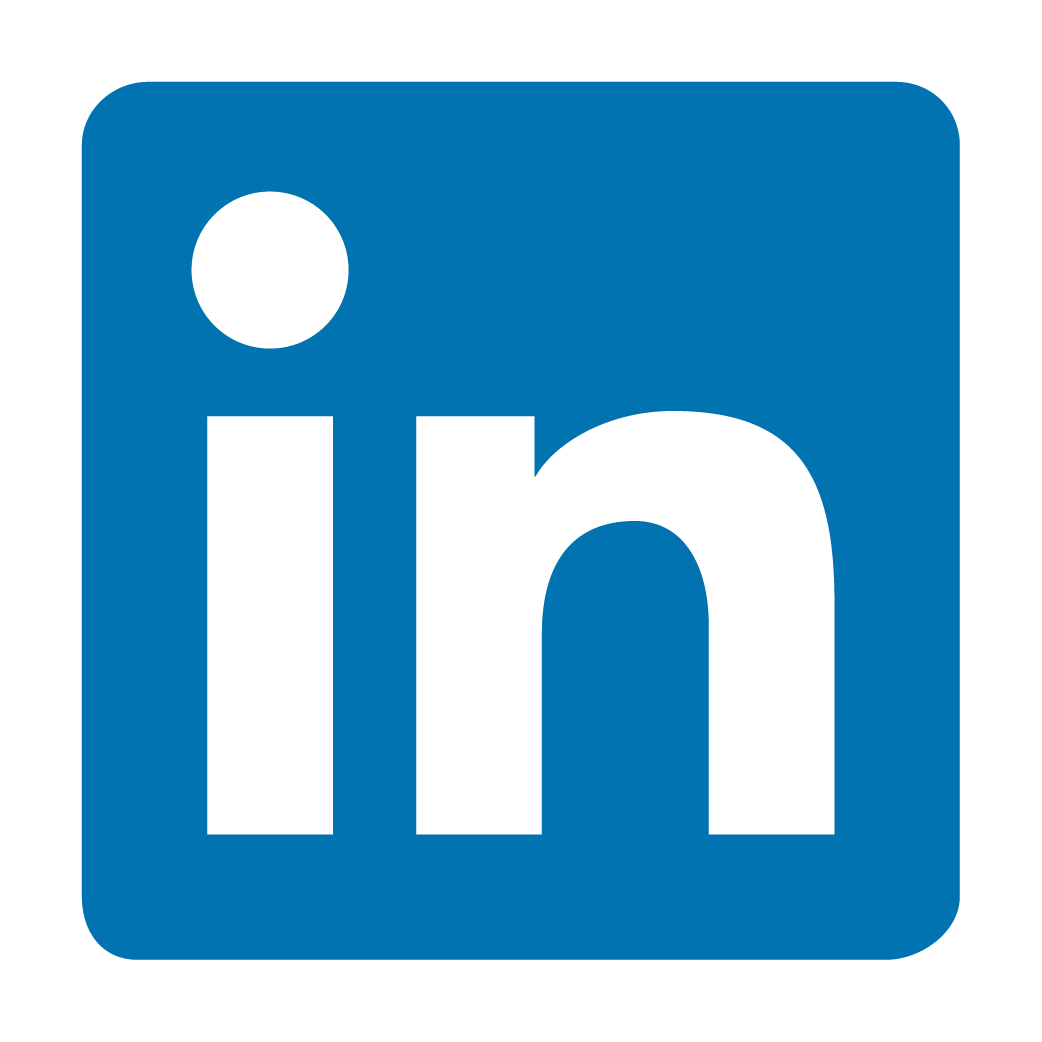 Plagazi
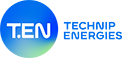 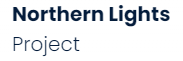 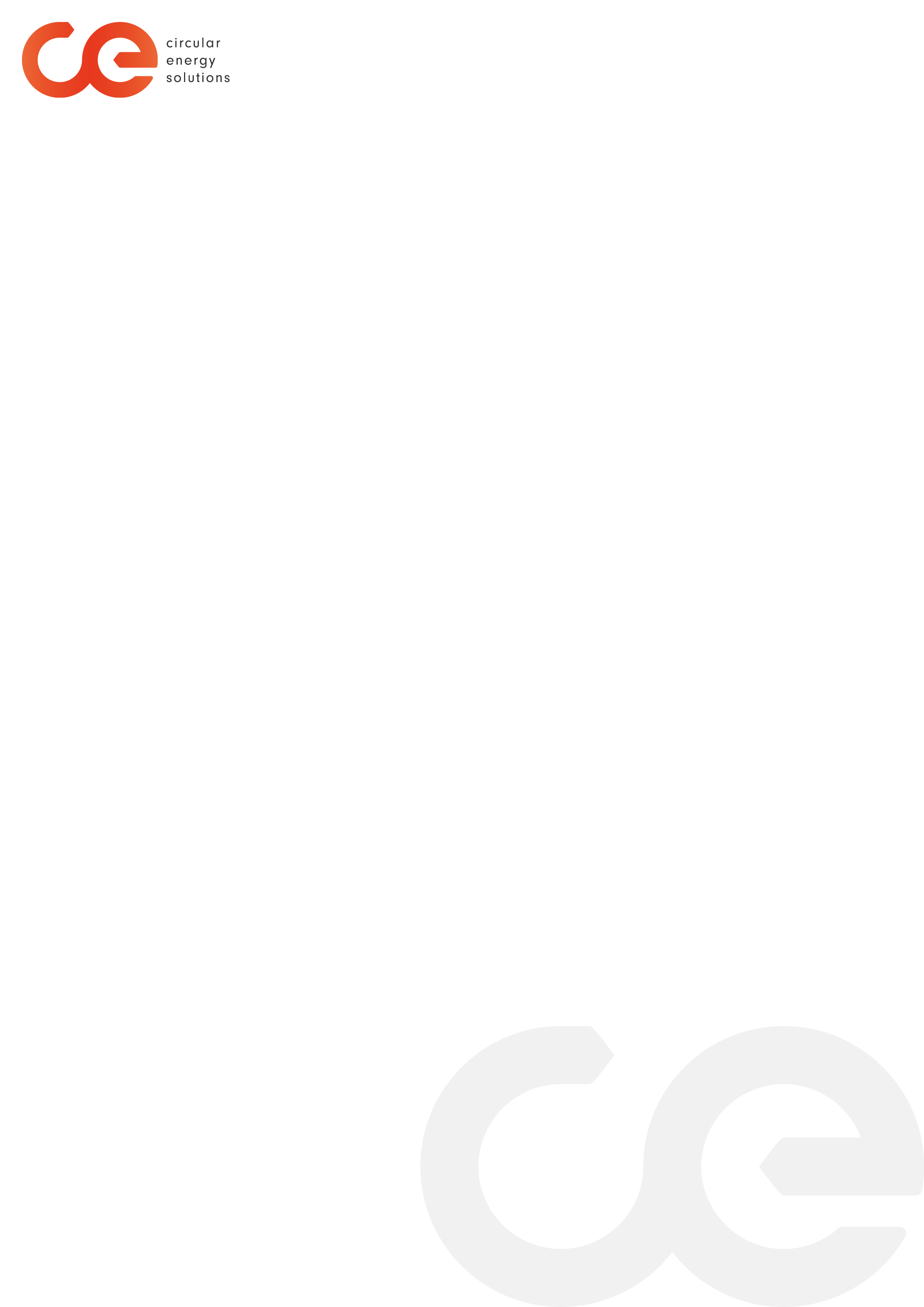 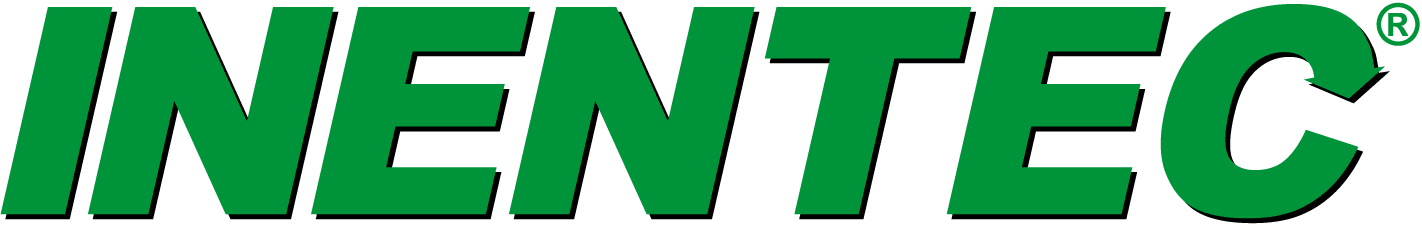 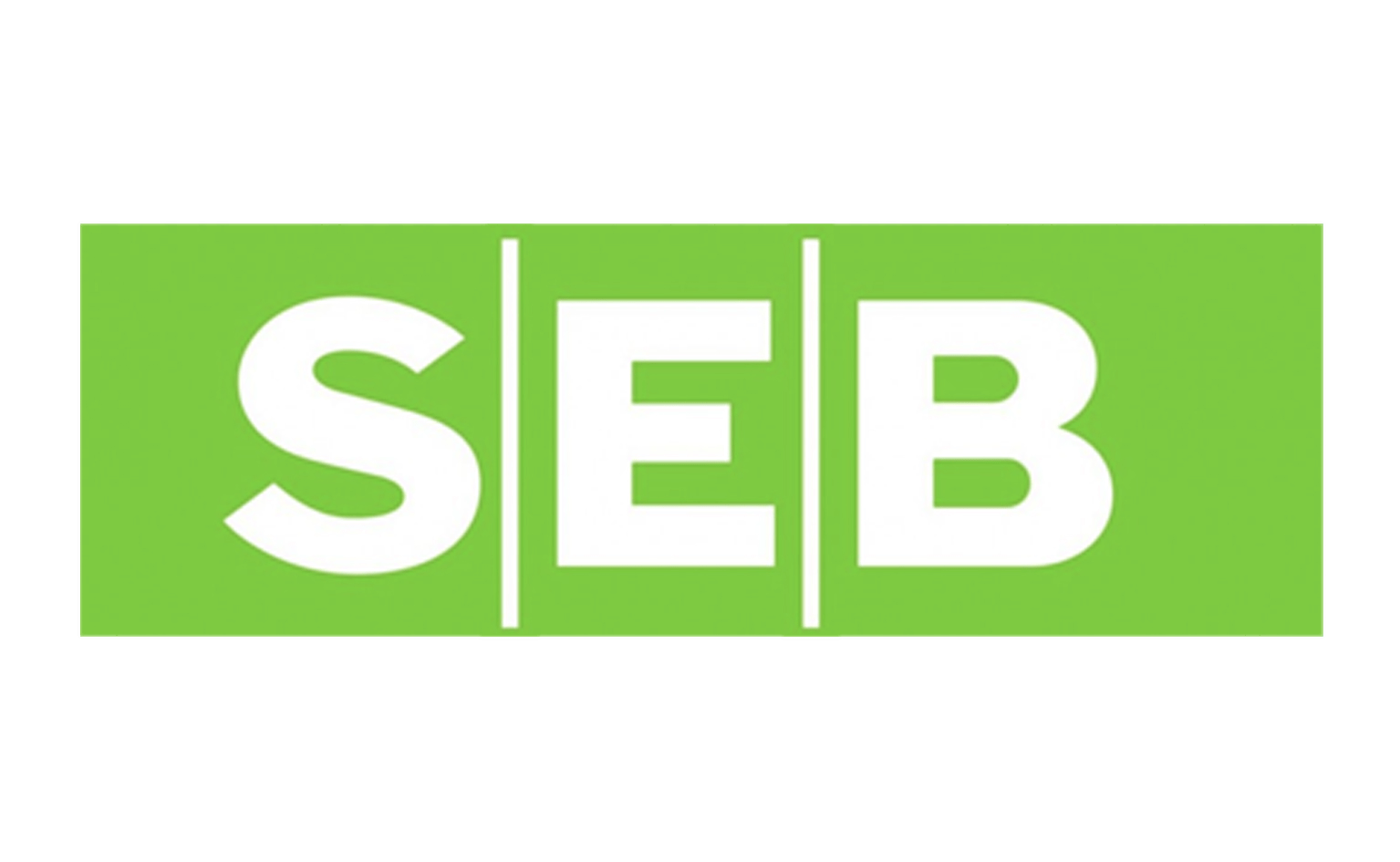 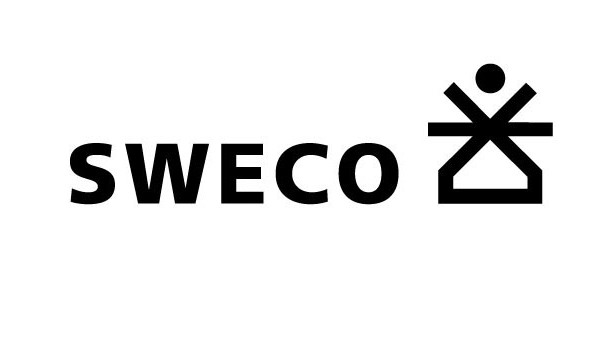 13
®